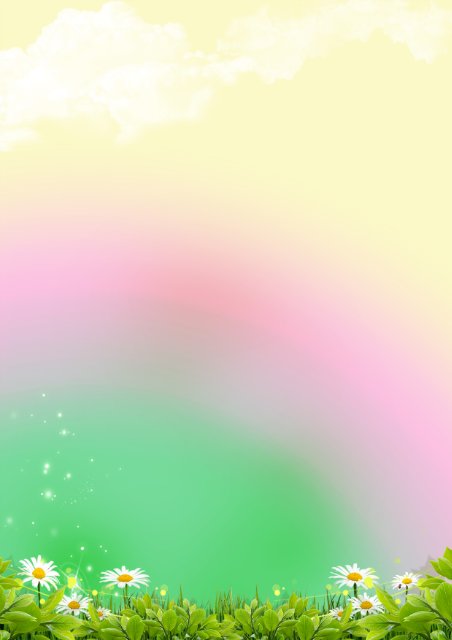 В поисках клада
Конспект интегрированной образовательной деятельности для детей 6-7 лет
Разработала: Манурова Инна Маратовна, 
воспитатель высшей квалификационной категории 
МБДОУ «Детский сад №12»
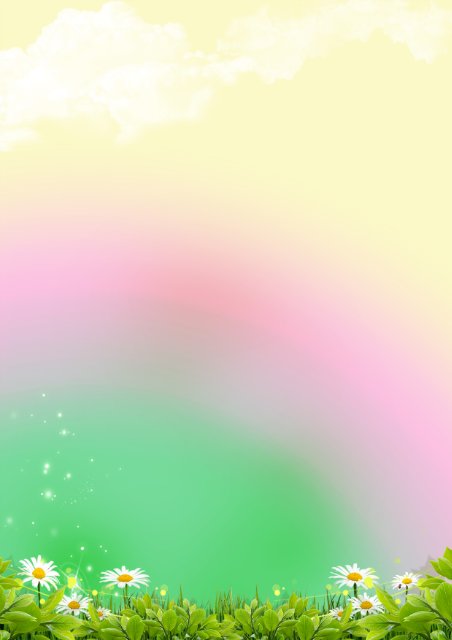 Кто прислал письмо?
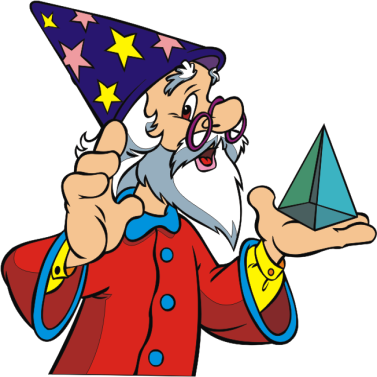 На чём оправимся на поиски?
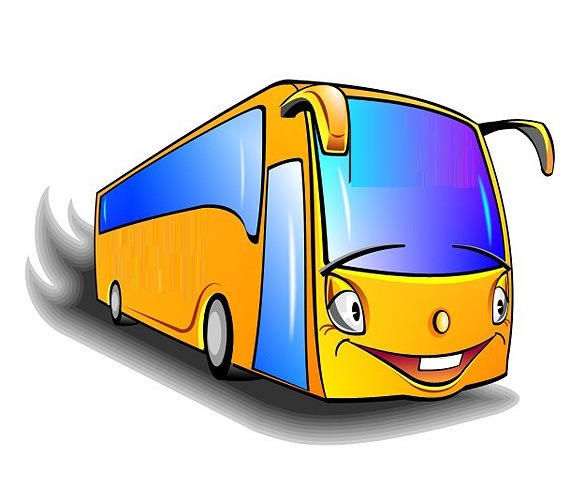 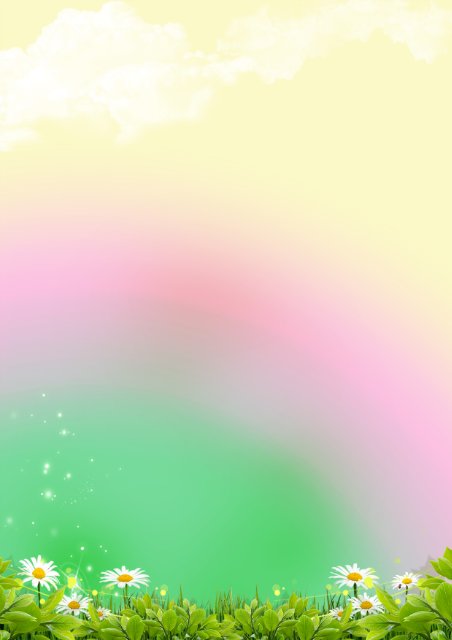 Занимаем места.
1
2
3
4
5
6
7
8
9
10
11
12
13
14
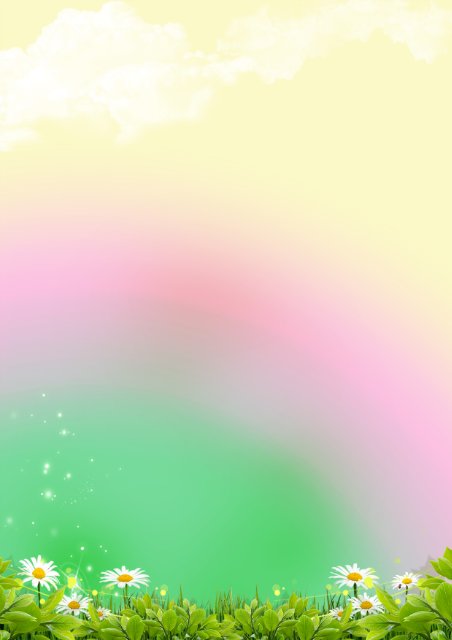 Отсчёт отправки.
1
3
4
5
2
6
9
10
7
8
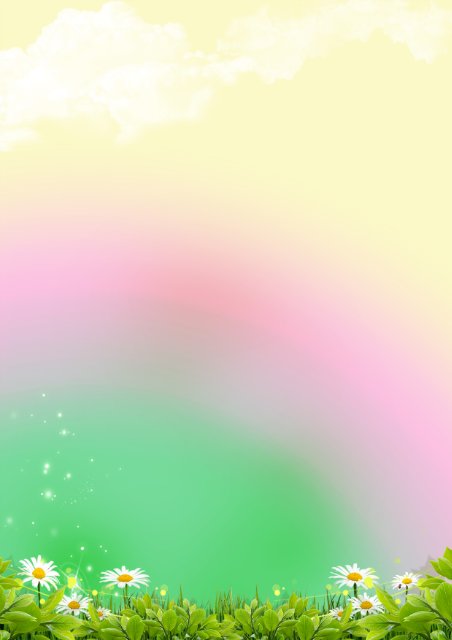 Кто лишний?
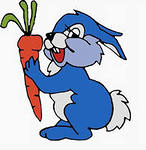 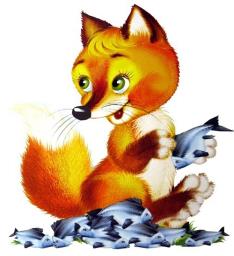 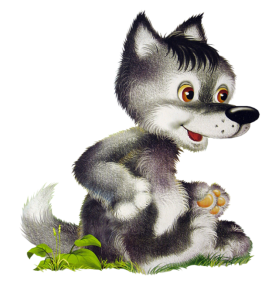 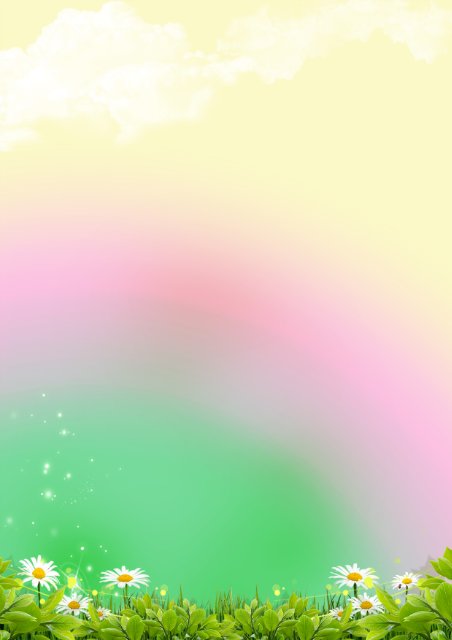 Глазная гимнастика.
4
2
1
3
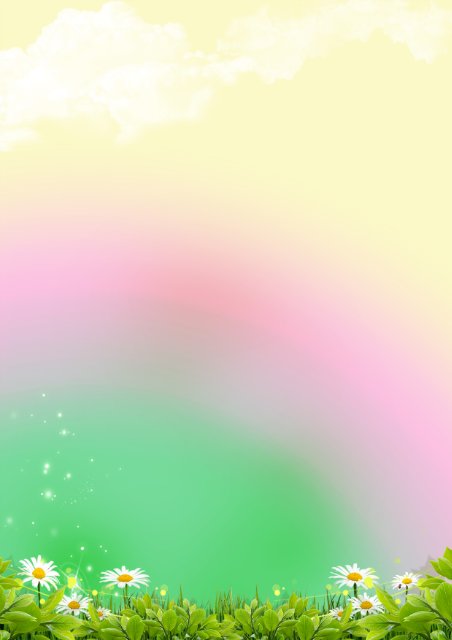 Угадай животное.
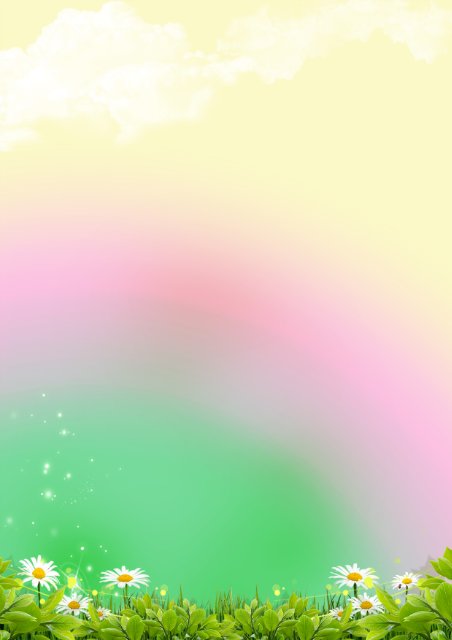 Помоги ёжику.
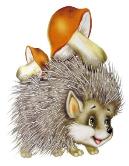 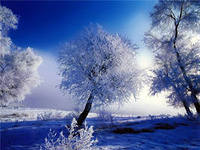 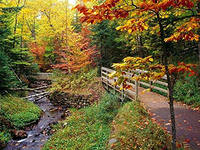 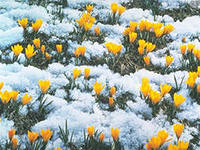 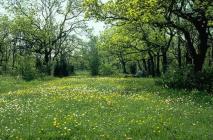 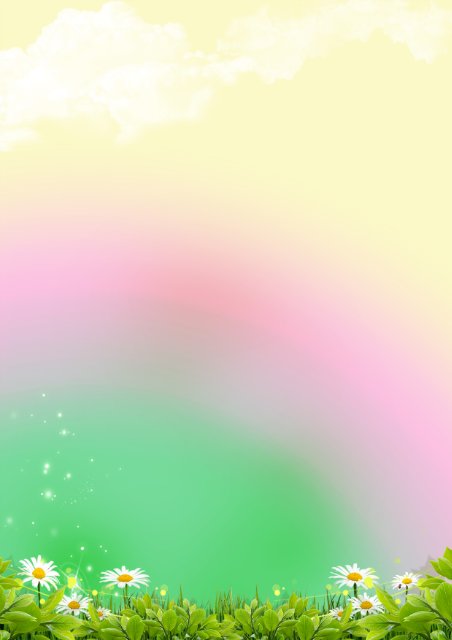 Части суток.
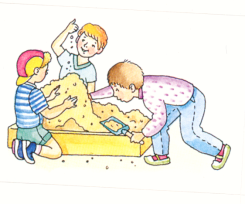 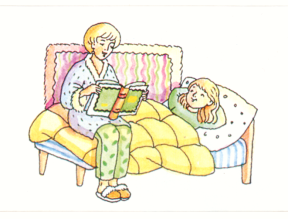 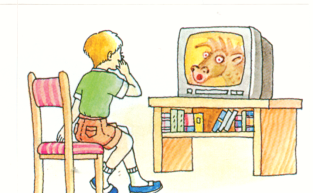 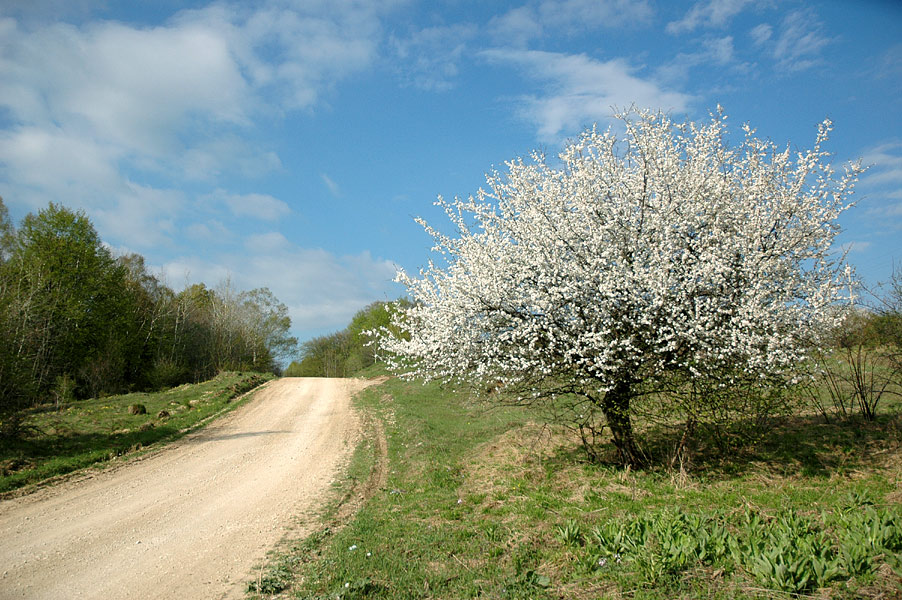 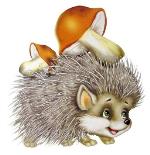 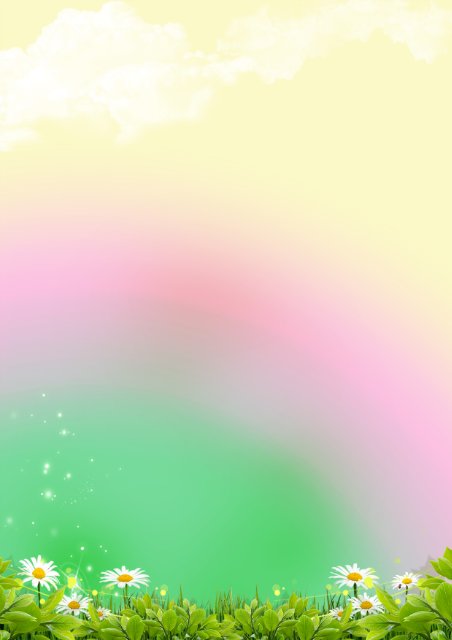 Помоги лосю
9
13
<
14
>
8
4
<
6
12
20
>
19
10
<
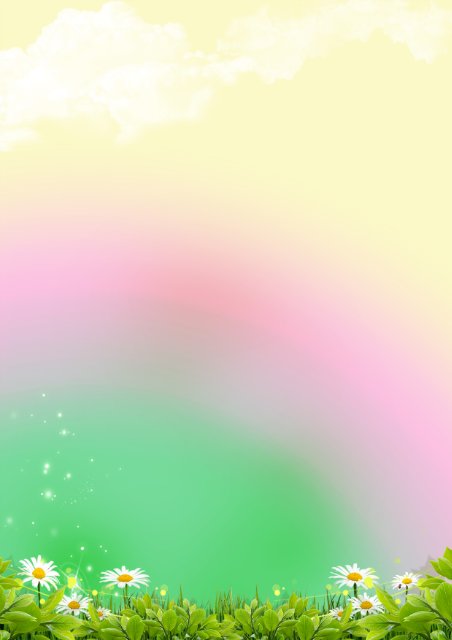 Помоги белке.
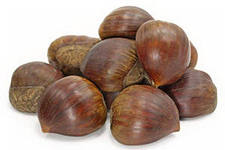 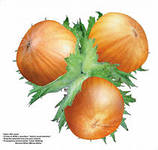 8
+
3
=
11
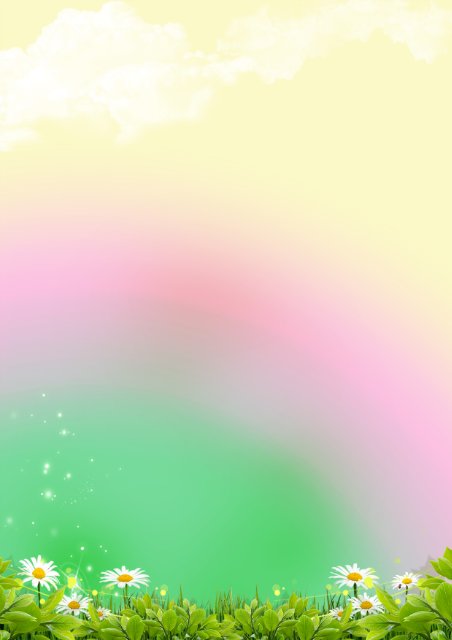 Помоги утке.
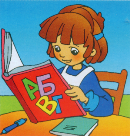 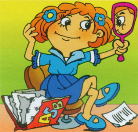 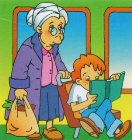 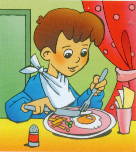 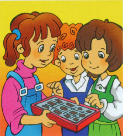 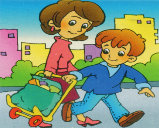 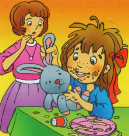 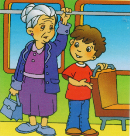 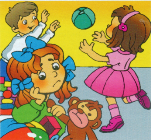 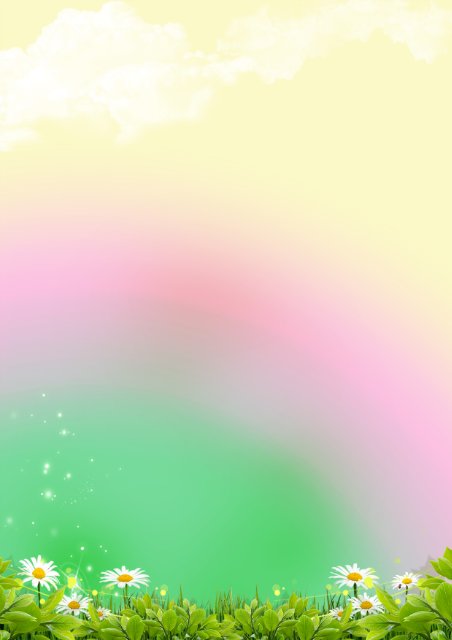 Сюрприз от волшебника
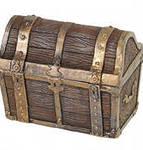 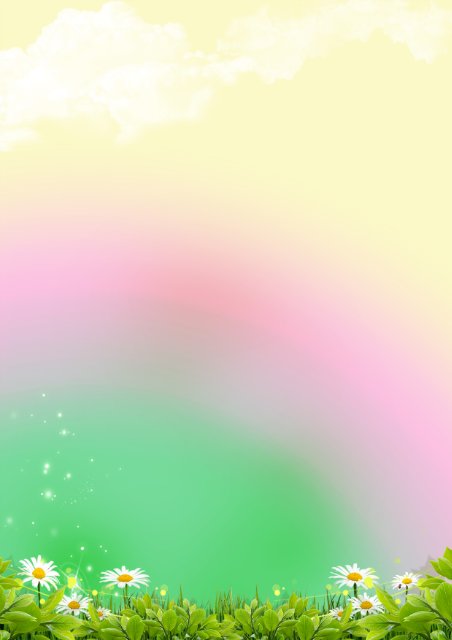 Клад найден
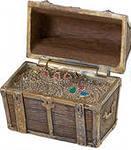 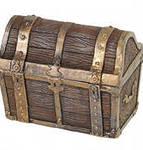 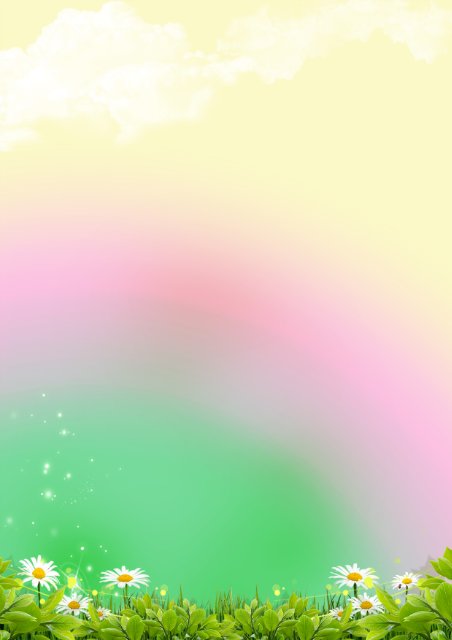 Обратный отсчёт.
9
8
7
6
10
5
4
3
1
2
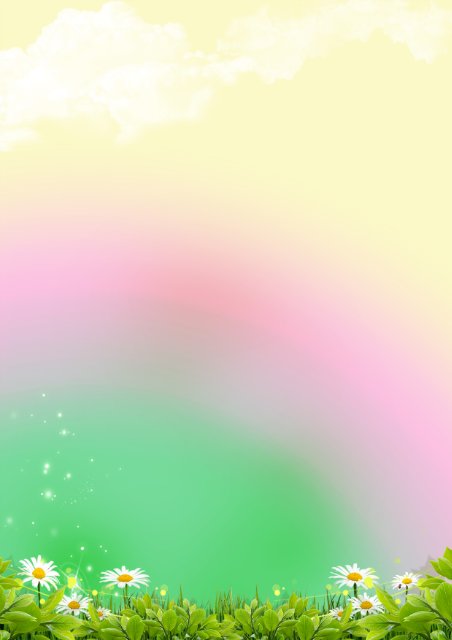 Молодцы!